Sparsity and Saliency
for the Crash Course on Visual Saliency Modeling:
Behavioral Findings and Computational Models
CVPR 2013
Xiaodi Hou
K-Lab, Computation and Neural Systems
California Institute of Technology
Schedule
2
A brief history of
Spectral Saliency Detection
3
The surprising experiment
A hypothesis on natural image statistics and visual saliency
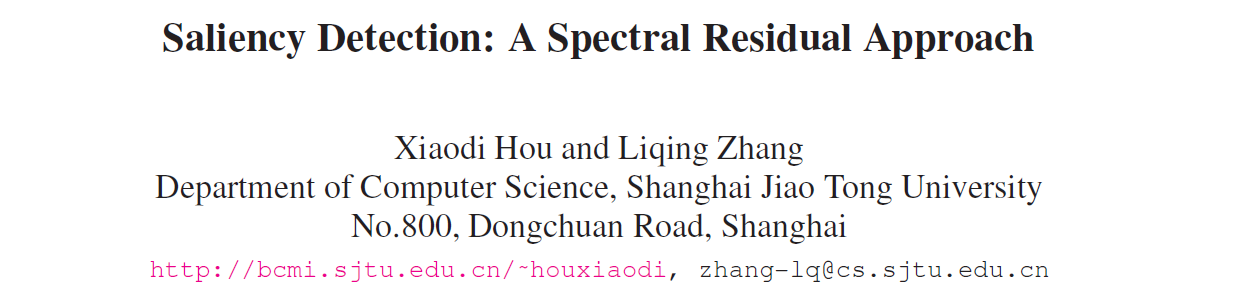 myFFT = fft2(inImg);
myLAmp = log(abs(myFFT));
myPhase = angle(myFFT);
mySR = myLAmp - imfilter(myLAmp, fspecial('average', 3));
salMap = abs(ifft2(exp(mySR + 1i*myPhase))).^2;
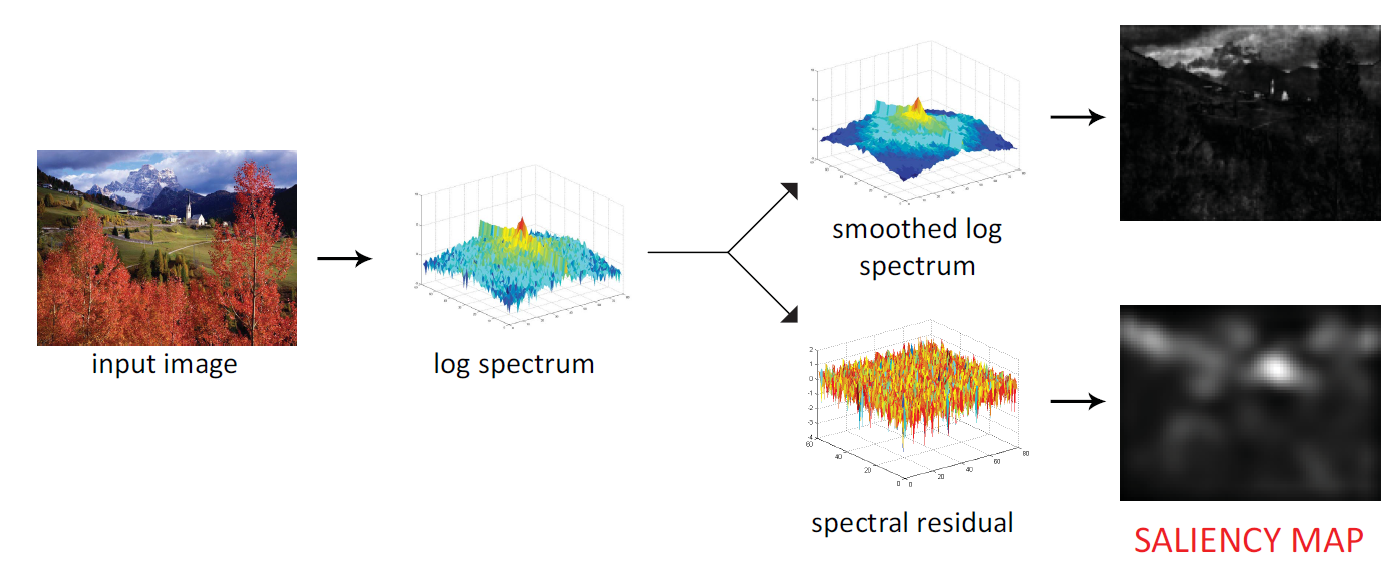 4
Is “spectral residual” really necessary?
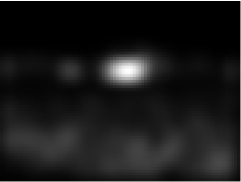 Spectral residual reconstruction.
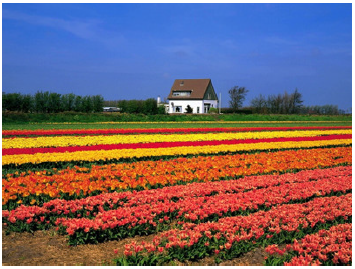 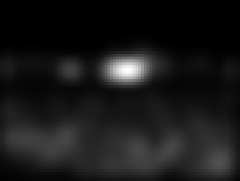 Unit amplitude reconstruction.
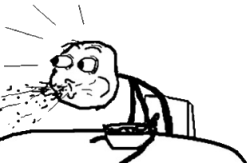 [Guo et. al., CVPR 08]
Phase-only Fourier Transform (PFT):All you need is the phase!
Quaternion Fourier Transform (PQFT):Computing grayscale image, color-opponent images, and frame difference image in one Quaternion transform.
Also see:
[Bian et. al., ICONIP 09]
[Schauerte et. al., ECCV 12]
5
Extensions on Spectral Saliency
Quaternion algebra
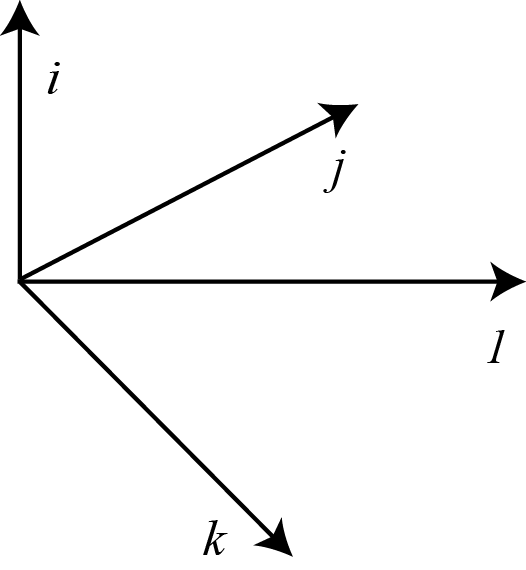 Feature Integration Theory:
[R, G, B]: 3x R1 feature scalars
Quaternion Fourier Transform [Guo et. al., CVPR 08]:
All channels should be combined together to transform.
[RG, BY, I]: 3D feature vector
[RG, BY, I, M]: 4D feature vector
Quaternion sum: similar to R4.
Quaternion product:
Assume Left-hand rule
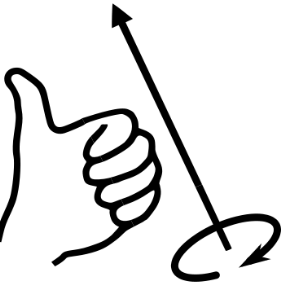 6
Extensions on Spectral Saliency
Spectral saliency in real domain
Image Signature (SIG): [Hou et. al., PAMI 12]
ImageSignature = sign(dct2(img));
Theoretical justifications (will discuss later).
Simplest form.
QDCT: [Schauerte et. al., ECCV 12]
Extending Image Signature to Quaternion DCT.
7
Extensions on Spectral Saliency
Saliency in videos
Object 1
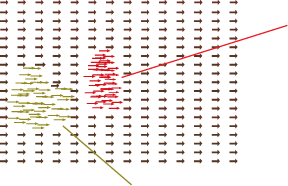 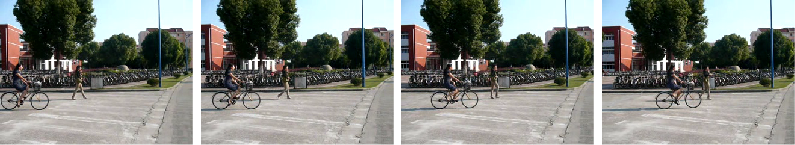 Object 2
PQFT [Guo et. al., CVPR 2008]:
Compute frame difference as the “motion channel”.
Apply spectral saliency (separately or using quaternion).

Phase Discrepancy [Zhou and Hou, ACCV 2010]:
mMap1=abs(ifft2((Amp2-Amp1).*exp(1i*Phase1)));
mMap2=abs(ifft2((Amp1-Amp2).*exp(1i*Phase2)));
Compensate camera ego-motion to suppress background.
The limit of phase discrepancy is spectral saliency.
8
Extensions on Spectral Saliency
Scales and spectral saliency
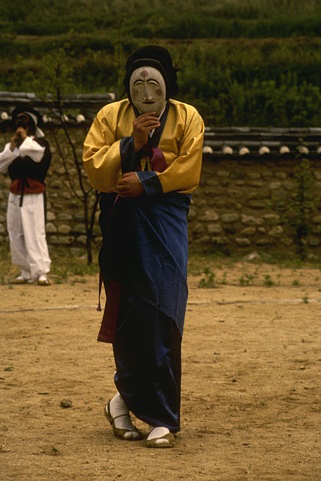 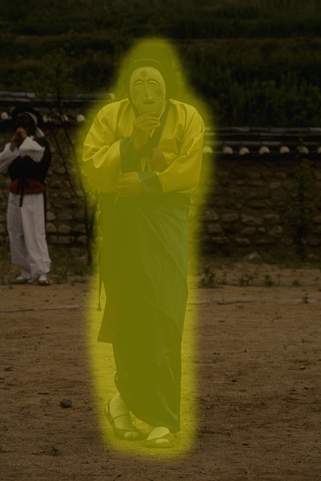 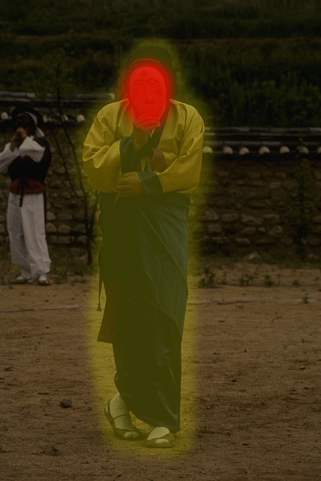 Scale is an ill-defined problem.
No scale parameter in spectral saliency?
Scale is the size!
[32x24], [64x48], [128x96] are reasonable choices.
Multi-scale spectral saliency:
[Schauerte et. al., ECCV 12]
[Li et. al., PAMI 13]
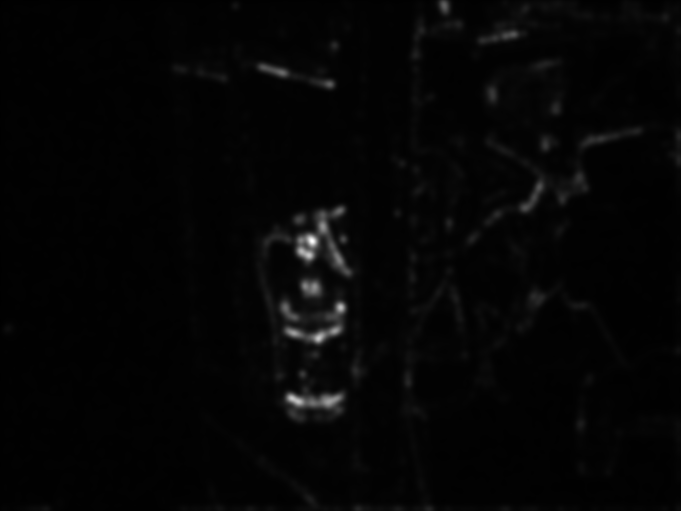 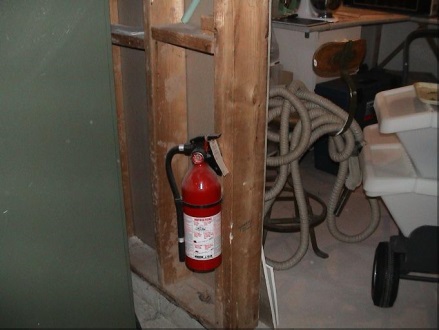 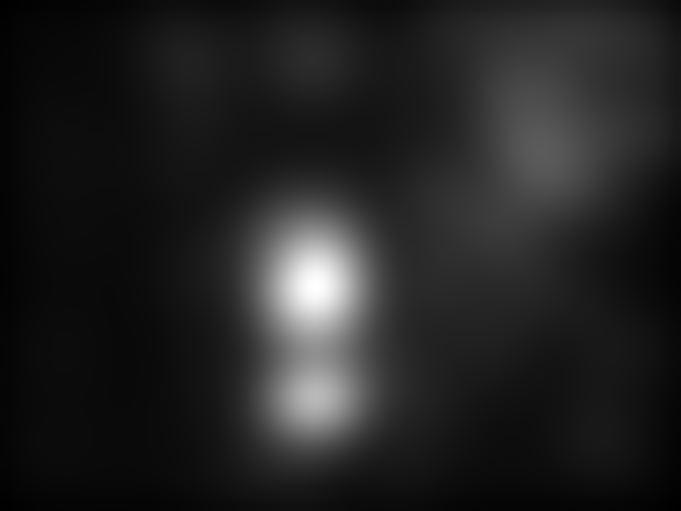 681x511
64x48
9
Extensions on Spectral Saliency
More caveats on scales
Small object (sparse) assumption.
Eye tracking v.s. Object mask (Ali will talk about it).
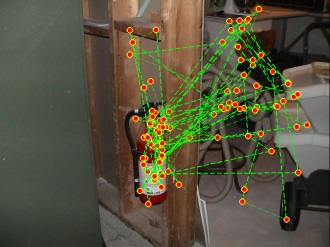 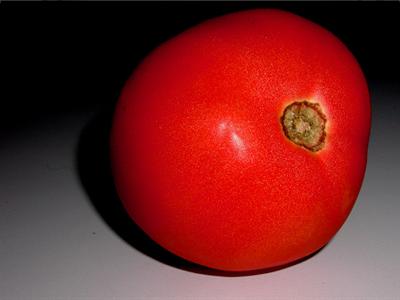 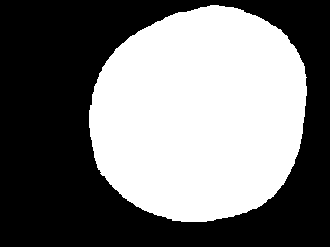 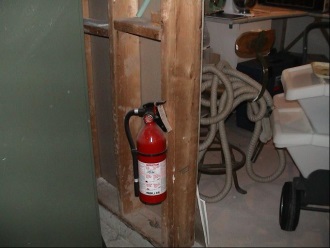 Can spectral methods produce masks?
By performing amplitude spectrum filtering (HFT) [Li et. al., PAMI 13].
“Good performance” in a limited sense:
Better performance than spectral methods on salient object dataset
Lower AUC than original spectral methods on an eye tracking dataset.
Lower AUC than full-resolution methods on a salient object dataset.
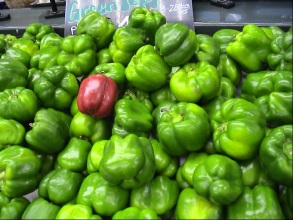 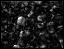 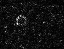 HFT
SIG
10
A mini guide to
Performance Evaluation
11
Performance Evaluation
Preliminaries
Dataset:
Freshly baked results on Bruce dataset.
Judd / Kootstra dataset results from [Schauerte et. al., ECCV 2012].
AUC score (0.5==chance)
Center bias normalized [Tatler et. al., Vision Research 2005].
Image size:
[64x48] for all methods.
Benchmarking procedure:
Adaptive blurring based on [Hou et. al., PAMI 2012].
Platform and timing:
Single-thread MATLAB with Intel SNB i7 2600K.
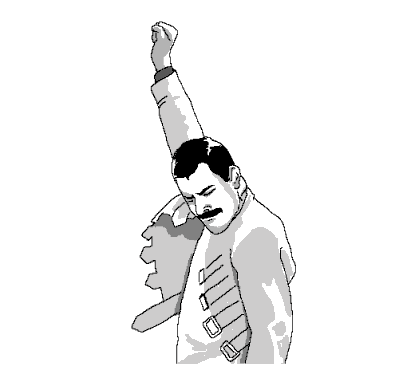 All codes will be released on my website!!
12
Performance Evaluation
Quaternion v.s. Feature Integration Theory
Is quaternion algebra necessary?
Same color space: [RG, BY, Grayscale] (OPPO).
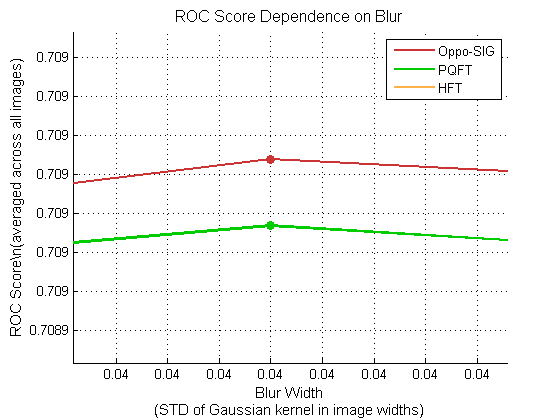 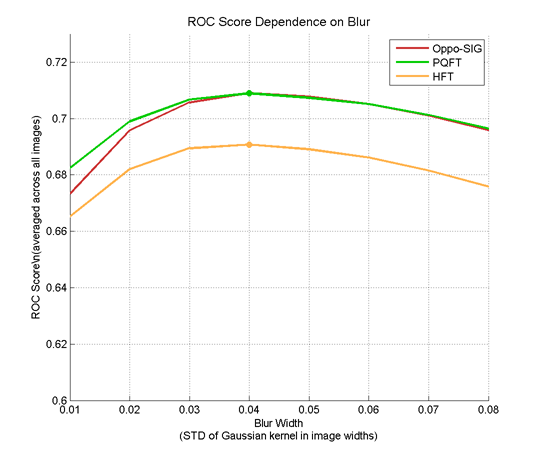 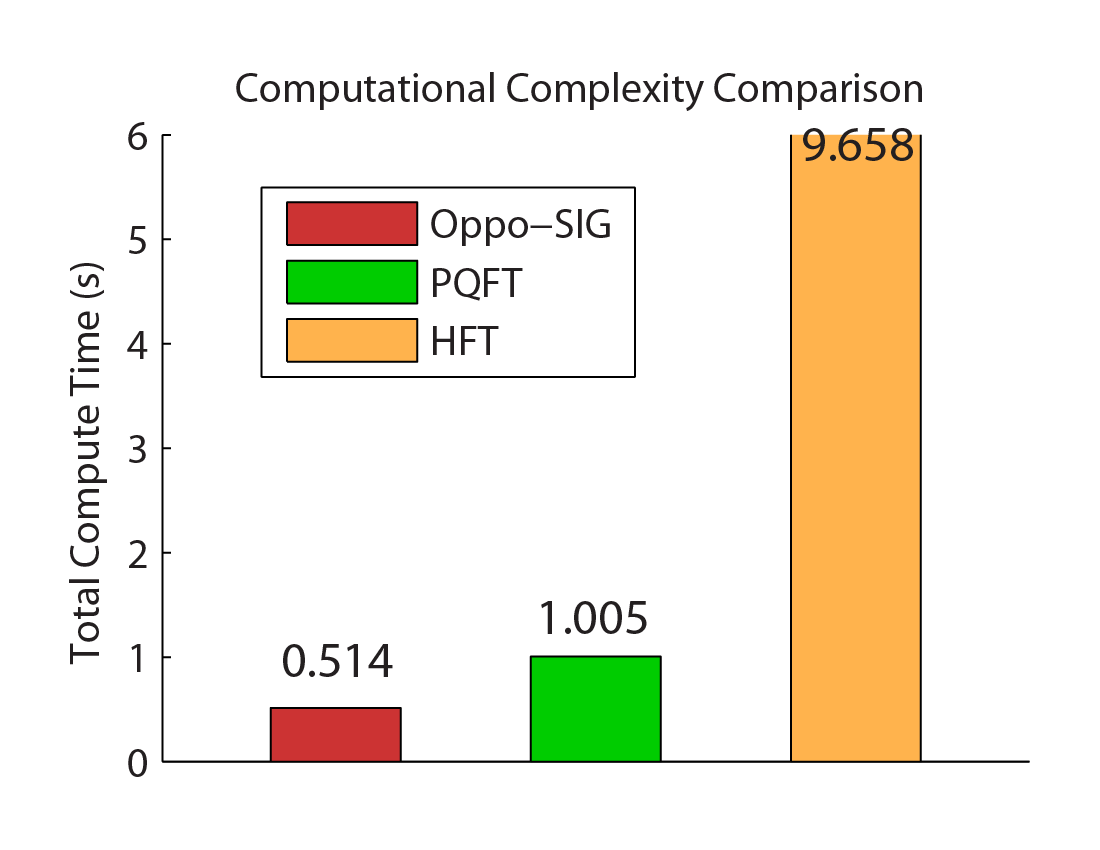 [Schauerte et. al., ECCV 2012]
consistent ~1% advantage of PFT over PQFT on all 3 datasets.  (perhaps different implementations of PQFT).
13
Performance Evaluation
On the choice of color spaces
RGB, CIE-Lab, CIE-Luv, OPPO.
SIG on each color channel, uniform channel weight.
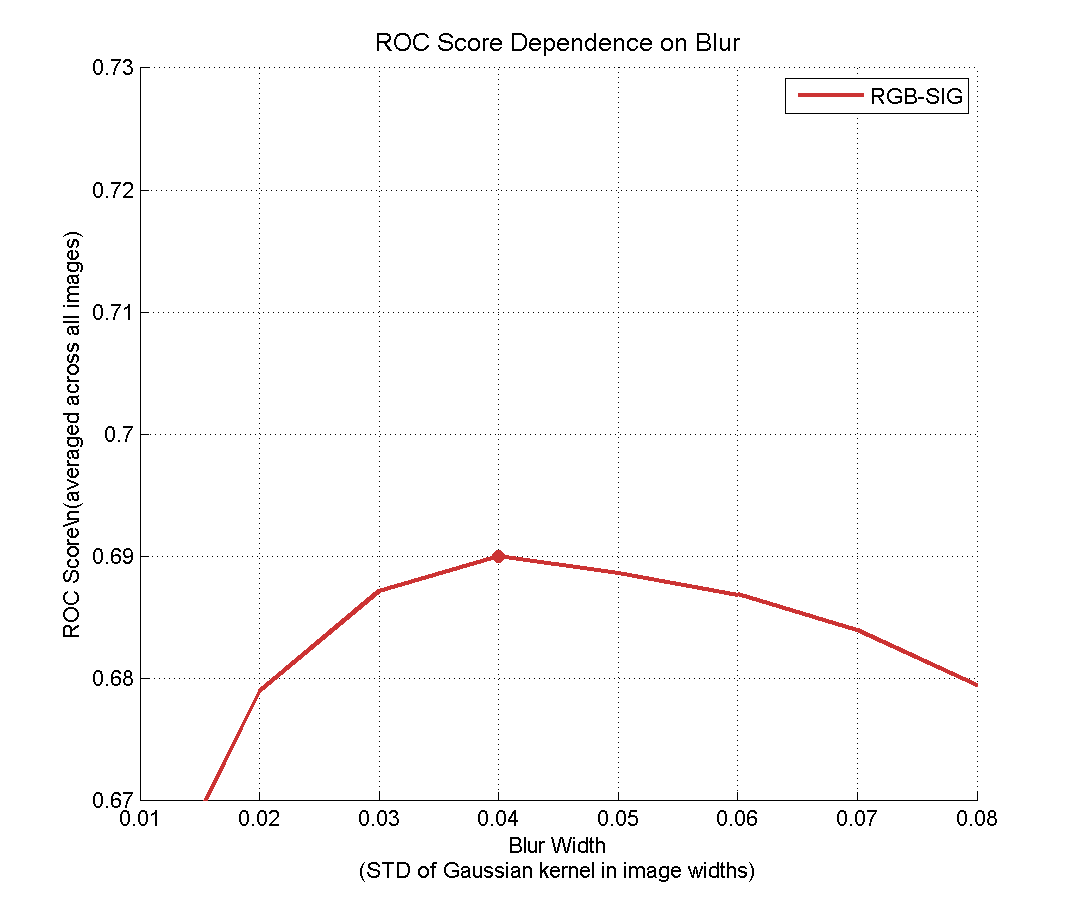 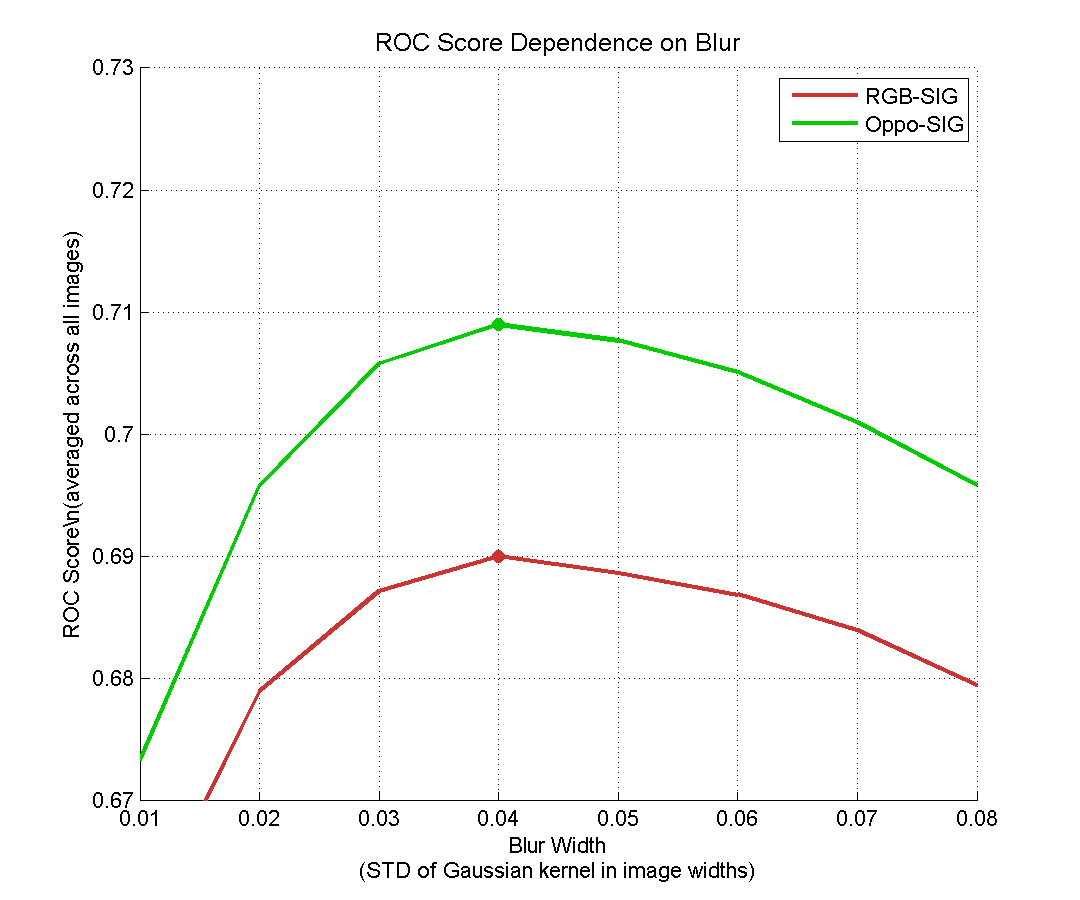 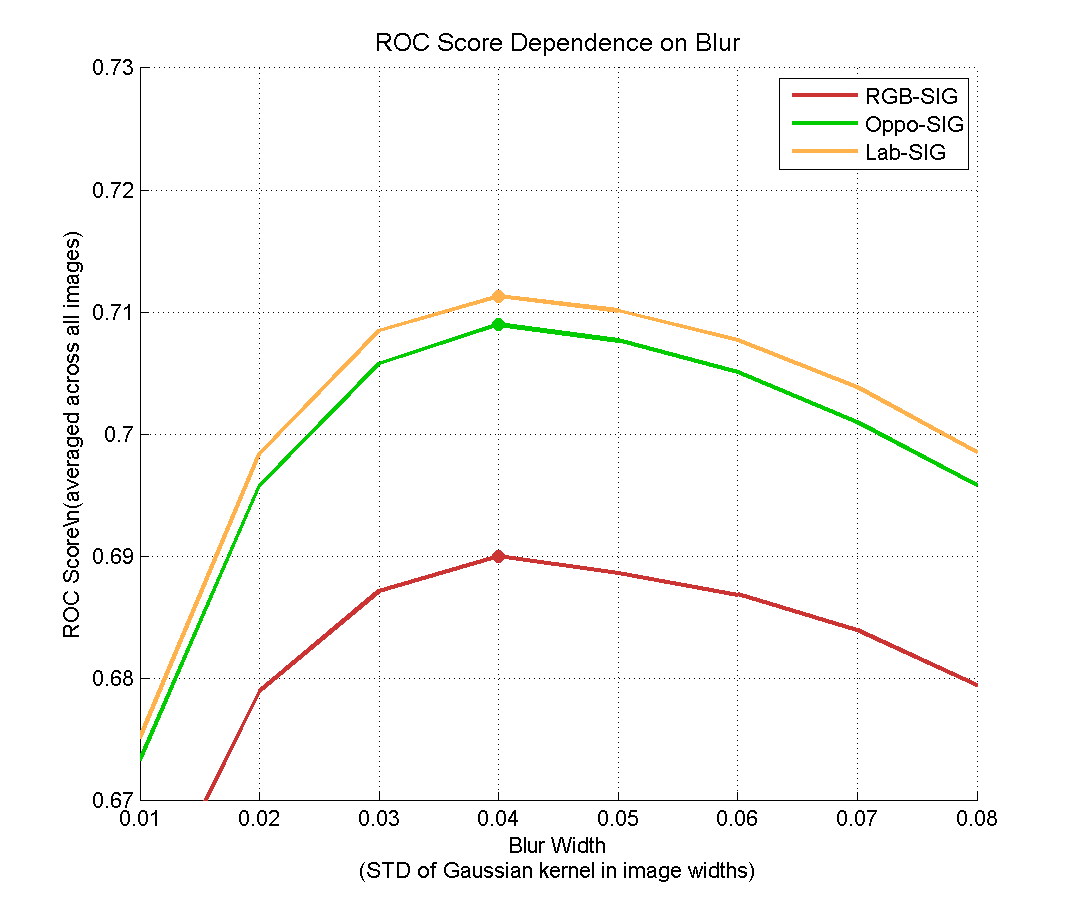 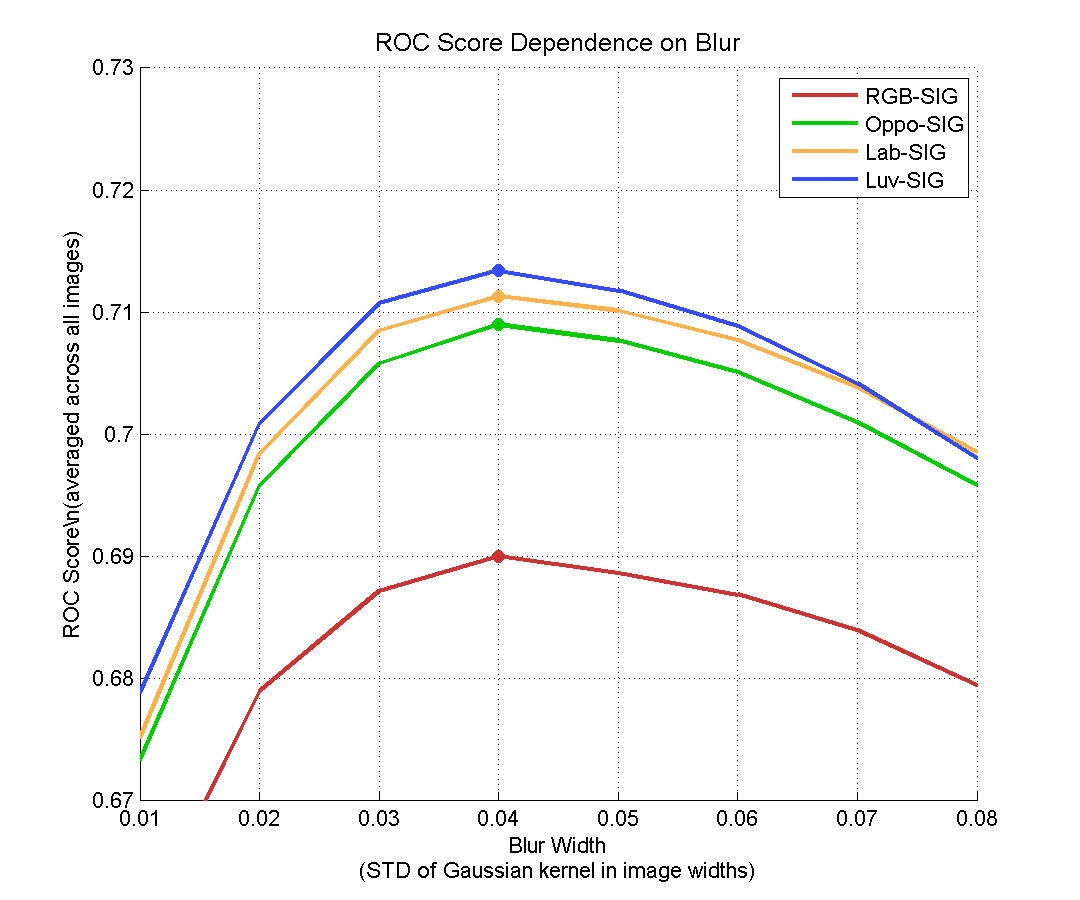 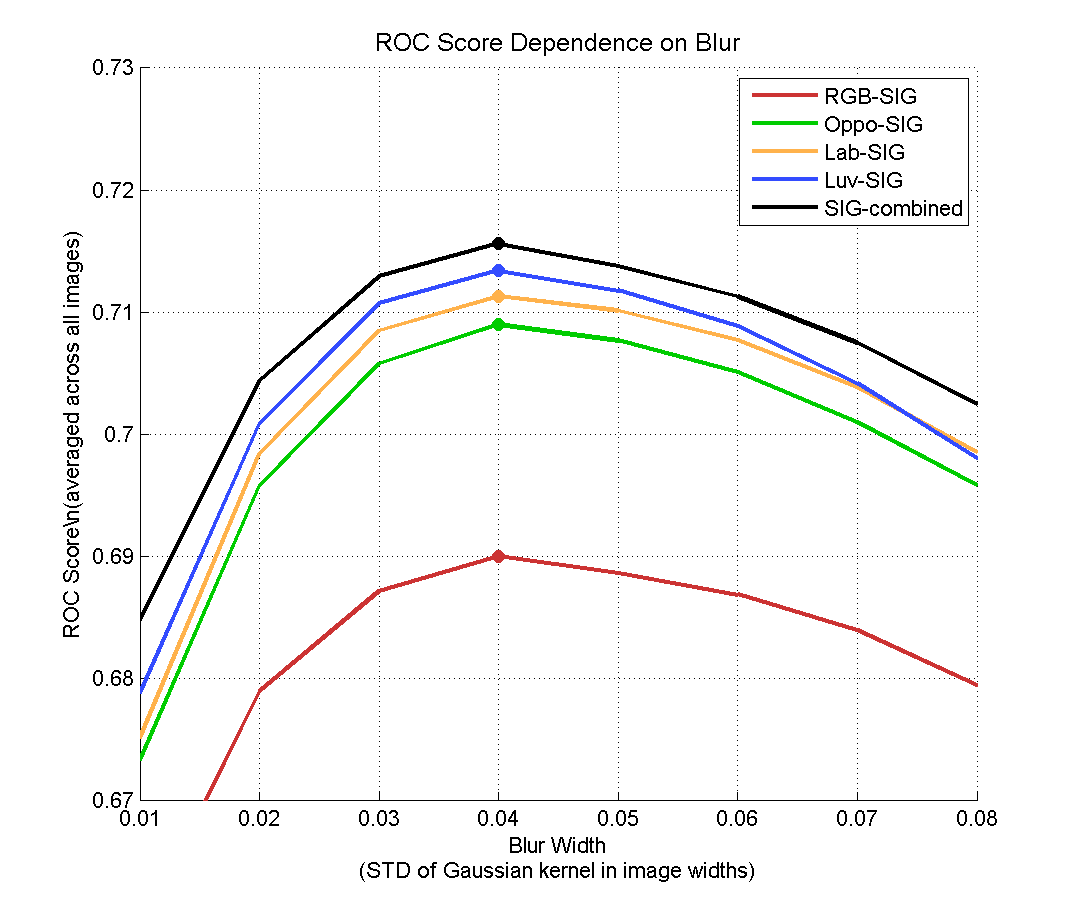 [Schauerte et. al., ECCV 2012]:
Performance consistent among variations of spectral saliency.
Performance fluctuates slightly among different datasets.
How about combining all color channels together?
14
Performance Evaluation
Squeezing every last drop out of spectral saliency
AUC contribution of each additional step.
Results from [Schauerte et. al., ECCV 2012]:
3.64% AUC score gain since 2007 (2.48% gain due to Luv color space)
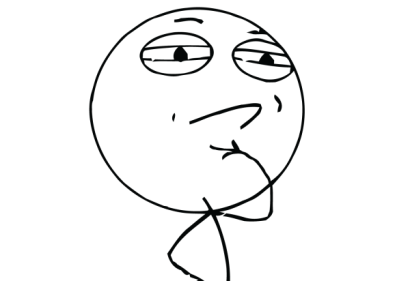 15
Conclusions
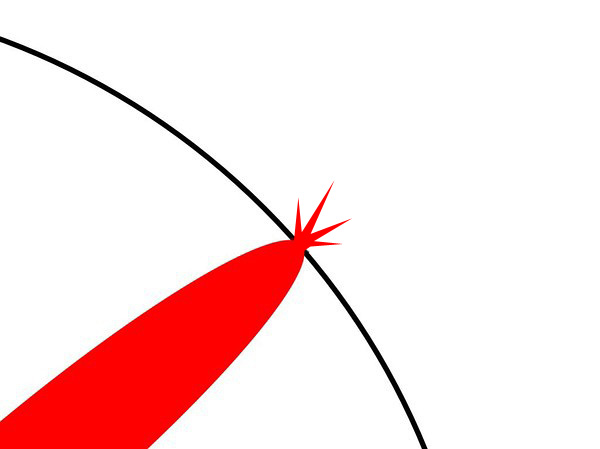 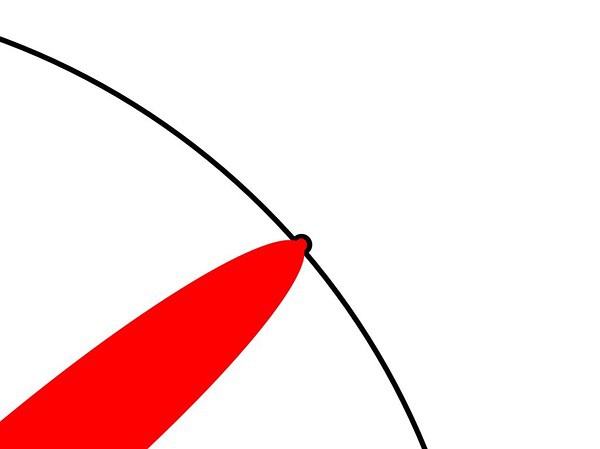 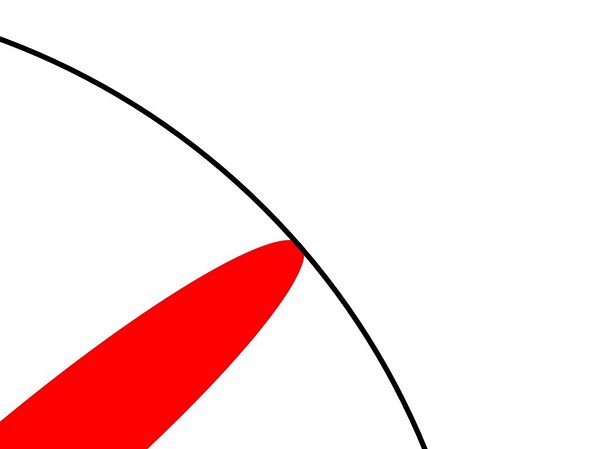 16
17
A quantitative analysis of
The mechanisms of spectral saliency
18
In search for a theory of spectral saliency
Previous attempts
From qualitative hypotheses:
Spectral Residual [Hou et. al., CVPR 07]:
Smoothed amplitude spectrum represents the background.
Spectral Whitening [Bian et. al., ICONIP 09]:
Taking phase spectrum is similar to Gabor filtering plus normalization.
Hypercomplex Fourier Transform [Li et. al., PAMI 13]:
Background corresponds to amplitude spikes.
To an ideal theory:
Necessity.
Sufficiency.
19
In search for a theory of spectral saliency
What do we expect from a saliency algorithm?
Image = Foreground + Background.
Saliency map is to detect the spatial support (mask) of the foreground.
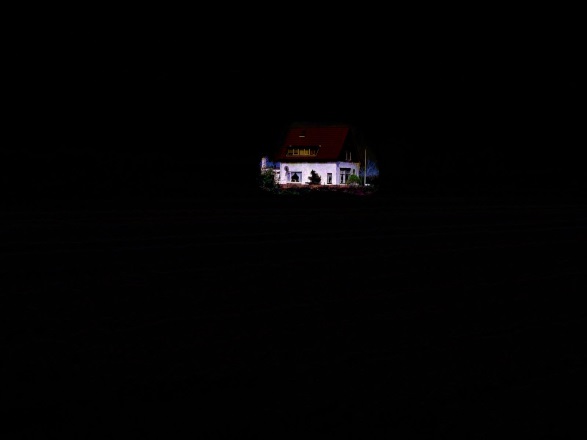 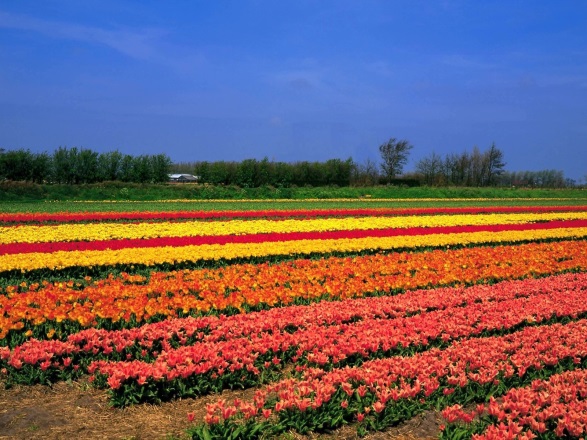 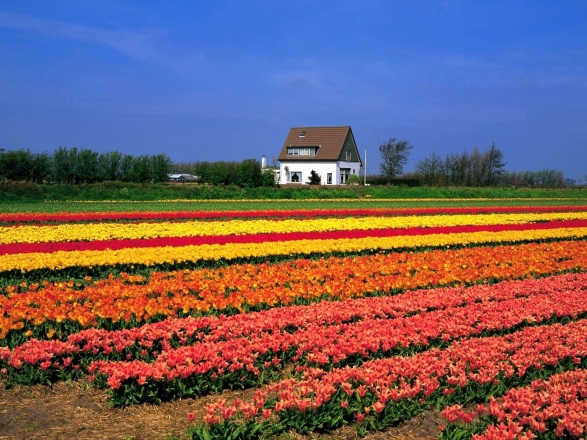 Image may contain negative values.
20
In search for a theory of spectral saliency
Spectral saliency and low/high frequency components?
Evidence of low/high frequency components representing different content of the image:
Relationship to Hybrid Images/Gist of the Scene?
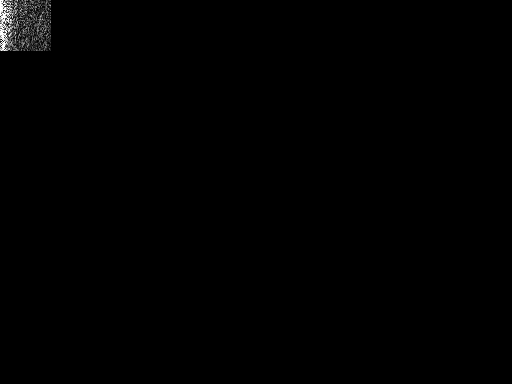 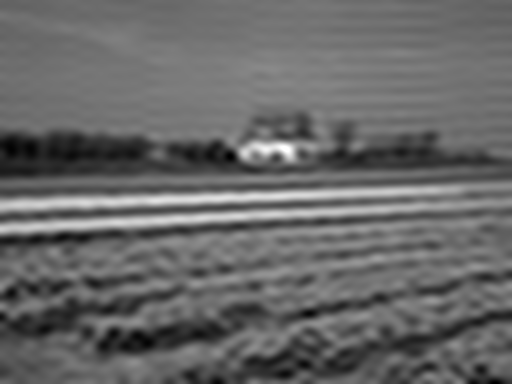 Low frequency component.
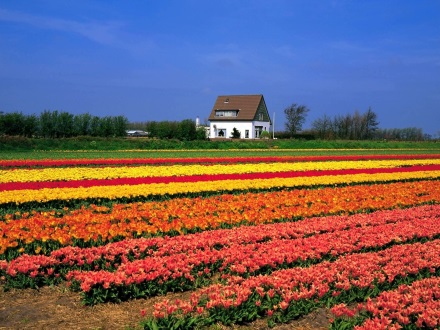 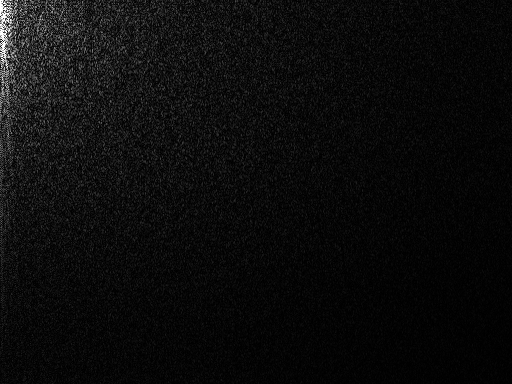 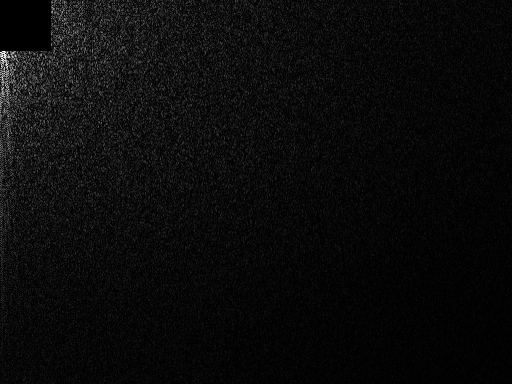 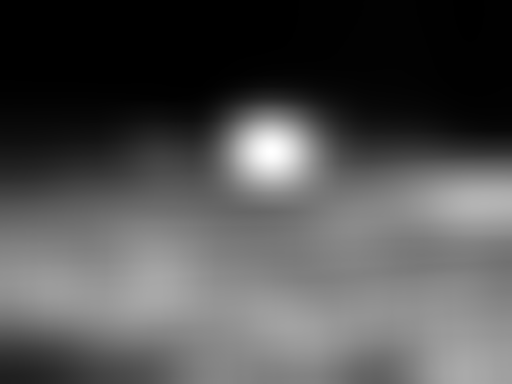 Smoothed high frequency components – the saliency map.
21
In search for a theory of spectral saliency
Spectral saliency and low/high frequency components?
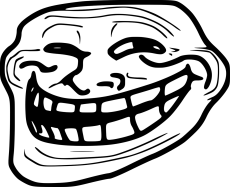 Let me construct a counter example:
Background with both low and high frequencies.
256x256 image, 30x30 foreground square.
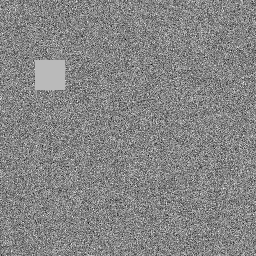 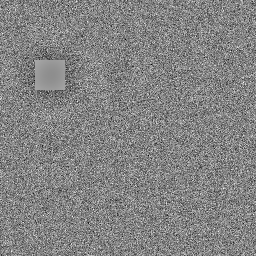 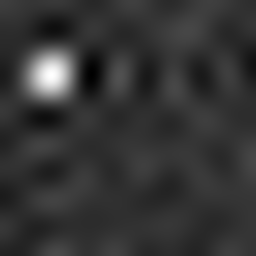 Input image
High frequency components
Low frequency components
22
In search for a theory of spectral saliency
- but wait, how did you generate that background?
Randomly select 10’000 (out of 65536) frequency components.
Linearly combine them with Gaussian weight.
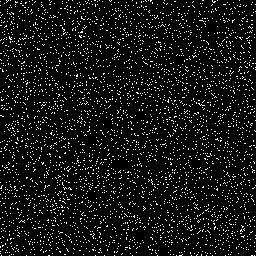 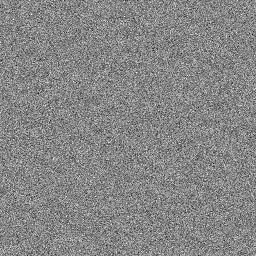 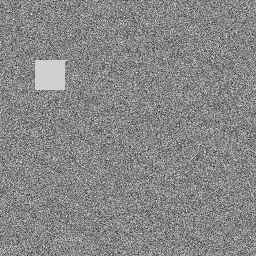 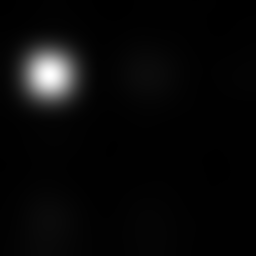 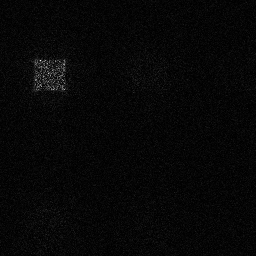 DCT Spectrum of the background
Saliency map
Synthesized image
23
In search for a theory of spectral saliency
But… why not just Gaussian noise background?
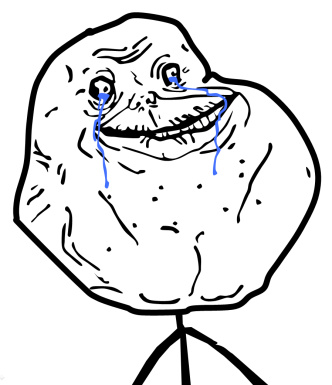 Because it didn’t work…
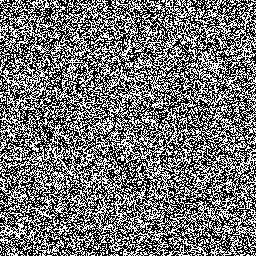 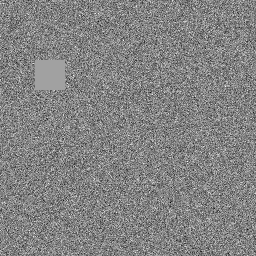 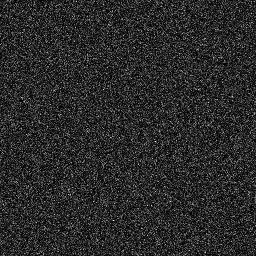 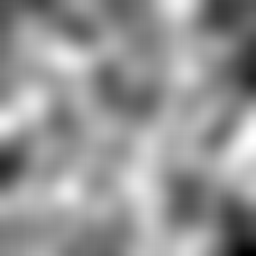 DCT spectrum of the background
Saliency map
Image with Gaussian noise background
24
More observations on spectral saliency
Spectral saliency doesn’t care about how we choose those 10’000 (out of 65536) frequency components.
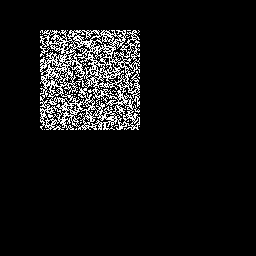 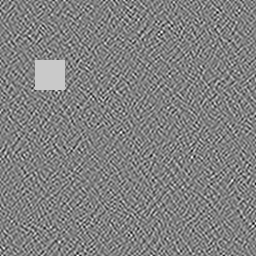 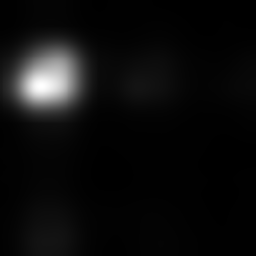 DCT spectrum of the background
Saliency map
Square frequency component image
25
More observations on spectral saliency
Spectral saliency is blind to a big foreground:
Background uses 10’000 frequency components.
Foreground uses a [150, 150] square.
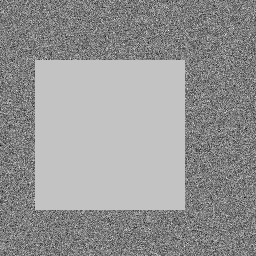 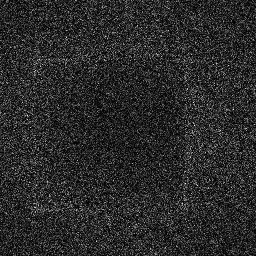 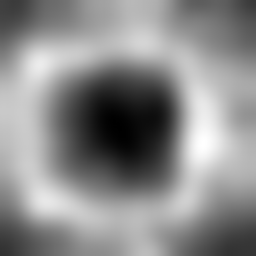 Big foreground image
Saliency map
Raw saliency map
26
More observations on spectral saliency
Spiky background distracts spectral saliency:
Background uses 10’000 frequency components plus 10’000 random spikes.
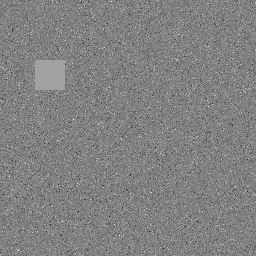 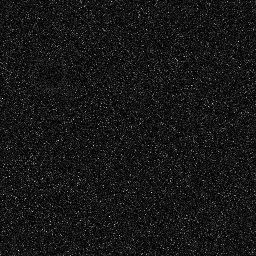 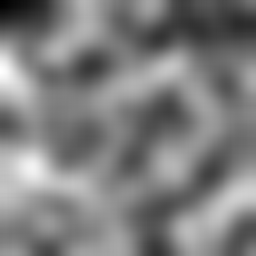 Spiky image
Smoothed saliency map
Raw saliency map
27
More observations on spectral saliency
Spectral saliency detects “invisible” foregrounds:
Background from 10’000 random DCT components.
Superimposing a super weak foreground patch (~10-14).
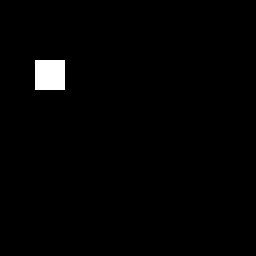 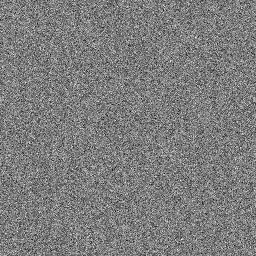 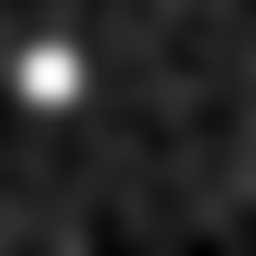 Foreground image, weighted by 10-14
Background image
Smoothed saliency map
>>eps == 2.2204e-16
28
Characterizing the properties of spectral saliency
Observation:
Background and saliency:
Number of DCT component.
Invariant to component selection.
The construction noise.
Foreground and saliency:
Size matters.
Detects “invisible” foregrounds.
Candidate hypotheses:
Smoothed amplitude spectrum represents the background. [Hou et. al., CVPR 07].
Spectral saliency is, approximately, a contrast detector. [Li et. al., PAMI 13].
Spikes in the amplitude spectrum determine the foreground-background composition. [Li et. al., PAMI 13].
Spectral saliency is equivalent to Gabor filtering and normalization. [Bian et. al., ICONIP 09].
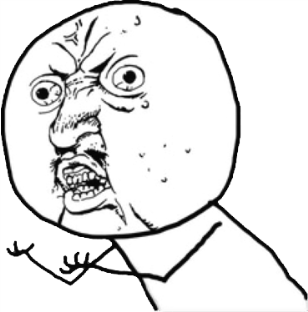 Whyyyyy?????
29
saliency and sparsity
30
A quantitative analysis on spectral saliency
Image Signature [Hou et. al., PAMI 12]:
Saliency as a problem of small foreground on a simple background.
Small in terms of spatial sparsity.
Simple in terms of spectral sparsity.
ImageSignature  = sign(dct2(img));
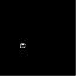 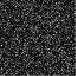 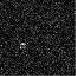 In pixel domain:
+
=
f
b
x
In DCT (Discrete Cosine Transform) domain:
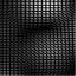 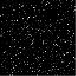 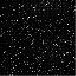 +
=
X
B
F
31
The structure of the proof
sign
idct
F-SIG
f-SAL
dct
f
F
sign
idct
+
b
B
X
X-SIG
SAL
dct
Proposition 1:
Signature of the foreground-only image is highly correlated to the signature of the entire image.
Proposition 2:
The reconstruction energy of the signature of the foreground-only image stays in the foreground region.
More details in the paper:
X. Hou, J. Harel, and C. Koch: Image Signature: Highlighting Sparse Salient Regions, PAMI 2012
32
Spectral properties of the foreground
80 years of uncertainty principles: from Heisenberg to compressive sensing
Heisenberg Uncertainty:
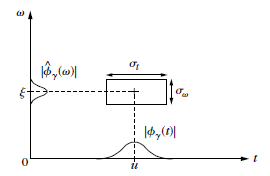 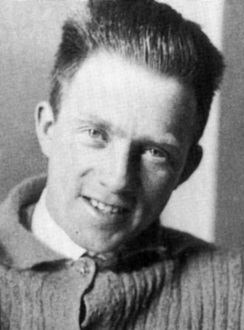 Signals can’t be sparse in both spatial and spectral domains!
Mallat, Academic Press 08
A Dirac Comb
A single spike
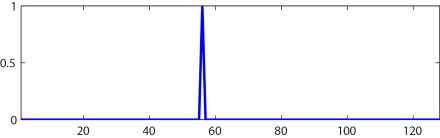 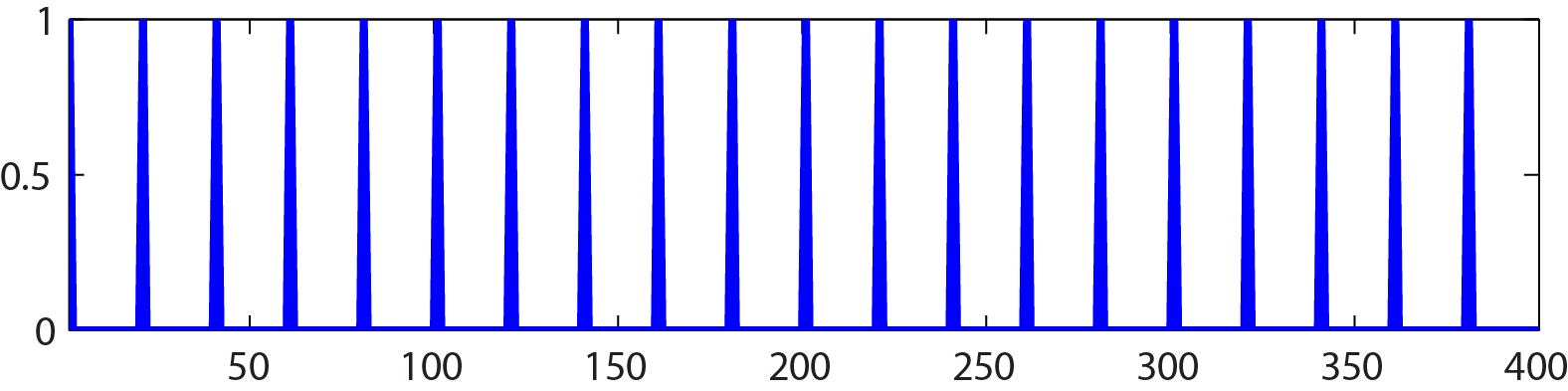 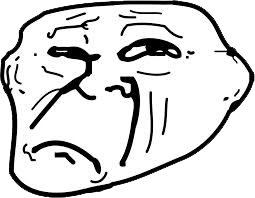 Spike amplitude spectrum
Amplitude spectrum of a Dirac Comb
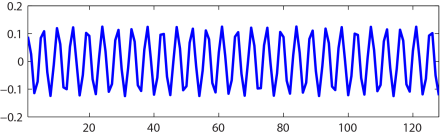 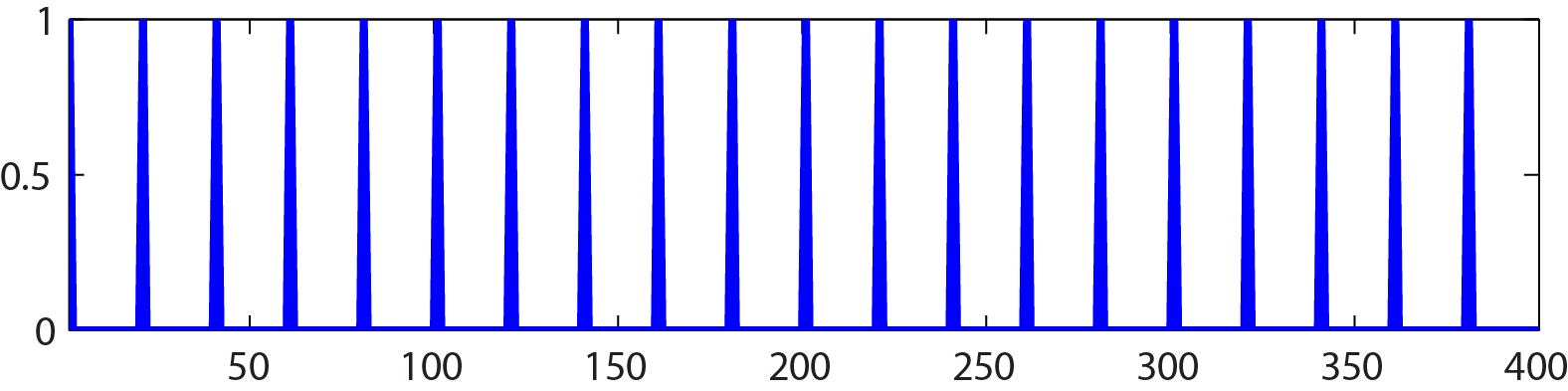 33
Spectral properties of the foreground
80 years of uncertainty principles: from Heisenberg to compressive sensing
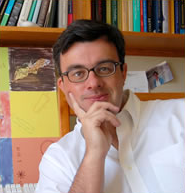 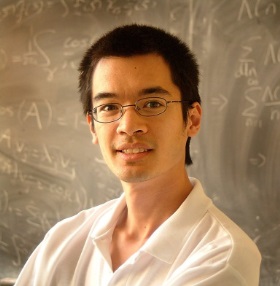 E. Candes and T. Tao: Near Optimal Signal Recovery From Random Projections: Universal Encoding Strategies?
Uniform Uncertainty Principle:
Inequality holds in probability.
Almost true for most realistic sparse signals.(Dirac comb signals are rare.)
Tight bounds on the sparsity of natural signals in spatial and Fourier domain – very close to experimental data.
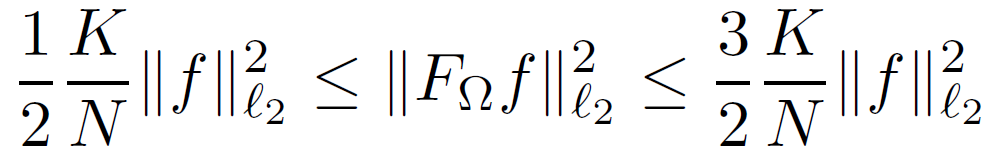 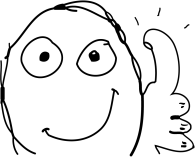 34
Spectral saliency, explained
Theory meets the empirical observations
Sparse background:
Related to the number of DCT component.
Invariant to specific component selection.
Related to construction noises.
Small foreground:
Related to foreground size.
Invariant to foreground intensity.
35
Related works
From saliency to background modeling
Robust PCA [Candes et. al., JACM 11]
Surveillance video = Low rank background + spasre foreground.




Faces = Intrinsic face images + spectacularities/shadows.
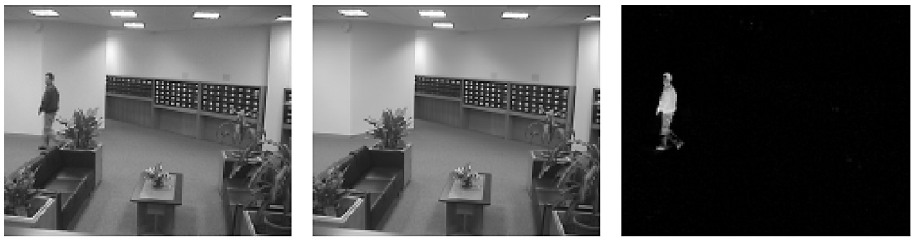 EXACT solutions for 250 frames, in 36 minutes.
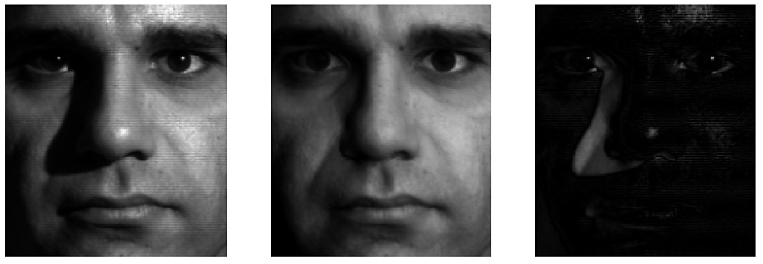 36
Beyond saliency maps
Saliency as an image descriptor
d = sum(sign(dct2(x1))~=sign(dct2(x2)));
KNN on FERET face database:
20, 10, 0, -10, -20, expression, illumination.
700 training, 700 testing.
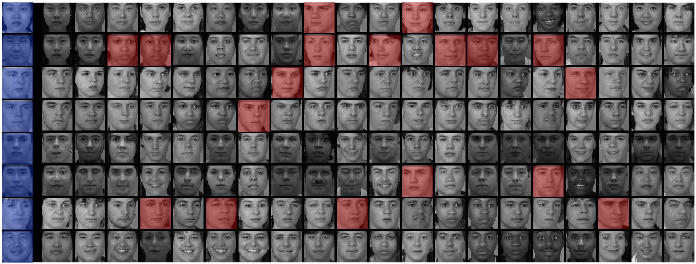 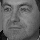 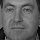 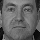 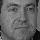 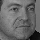 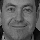 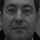 98.86% accuracy.
Hou et. al., rejected unpublished work
37
Conclusions
The devil is in the details
Qualitative descriptions are hypotheses, not theories.
The devil is in the counter-examples
Algorithm, know your limits!
The devil is in the sparsity
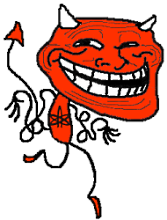 38
Thank you!
39